Update on FlexFlight







G. Guanqun, N.D. Tantaroudas, and A. Da Ronch





A.Da-Ronch@soton.ac.uk
Imperial College London
London, U.K., 16 August 2013
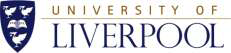 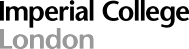 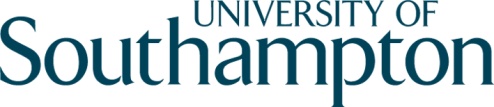 3 dofs Pitch-Plunge Aerofoil

Validation against Ref. [1]

Features:
- control surface free-play
- closed-loop response
- (non-linear) model reduction
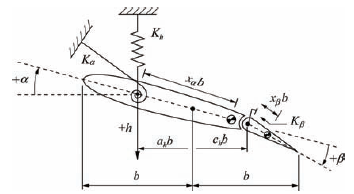 Ref. [1]
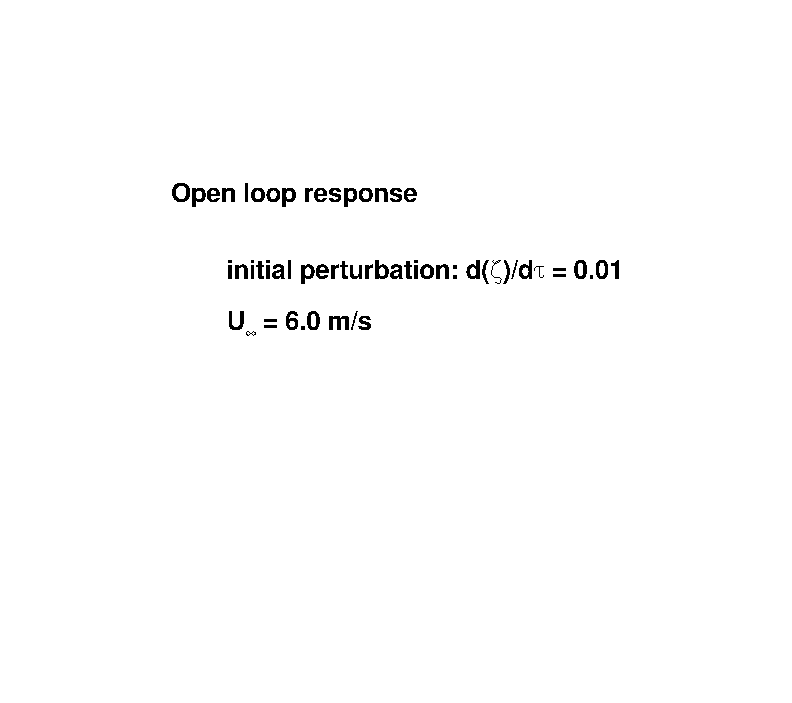 µ  = 100.
ωr1 = 1.2
rα  = 0.5
xα = 0.25
ah = -0.5
xβ  = 0.0125
ωr2 = 3.5
rβ  = 0.0791
ch = 0.6
[1] Irani et al., “Bifurcation in a 3-DOF Airfoil with Cubic Structural Nonlinearity”, Chinese Journal of Aeronautics, 2011; 24(3): 265-278
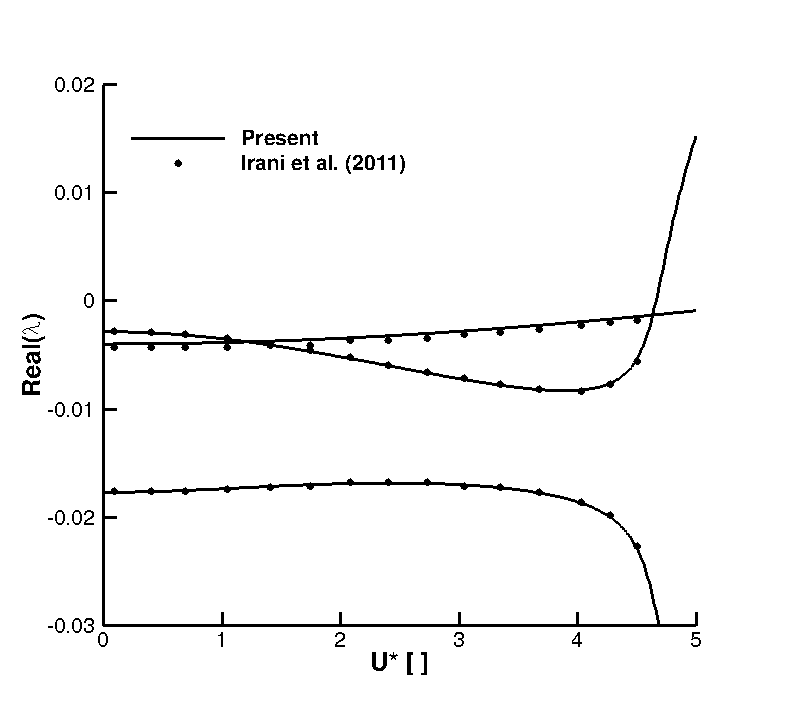 2 dofs Pitch-Plunge Aerofoil

Validation against Ref. [2]

Control surface free-play: 0.25deg < α < 0.75deg
µ  = 100.
ωr = 0.2
rα  = 0.5
xα = 0.25
ah = -0.5
[2] Liu et al., “Non-linear Aeroelastic Analysis using the Point Transformation Method Part 1: Freeplay Model”, Journal of Sound and Vibrations, 2002; 253(2): 447-469
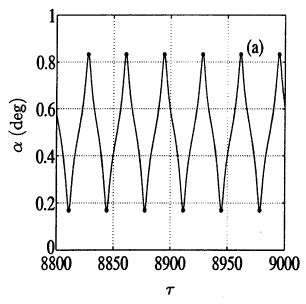 U/UL = 0.20
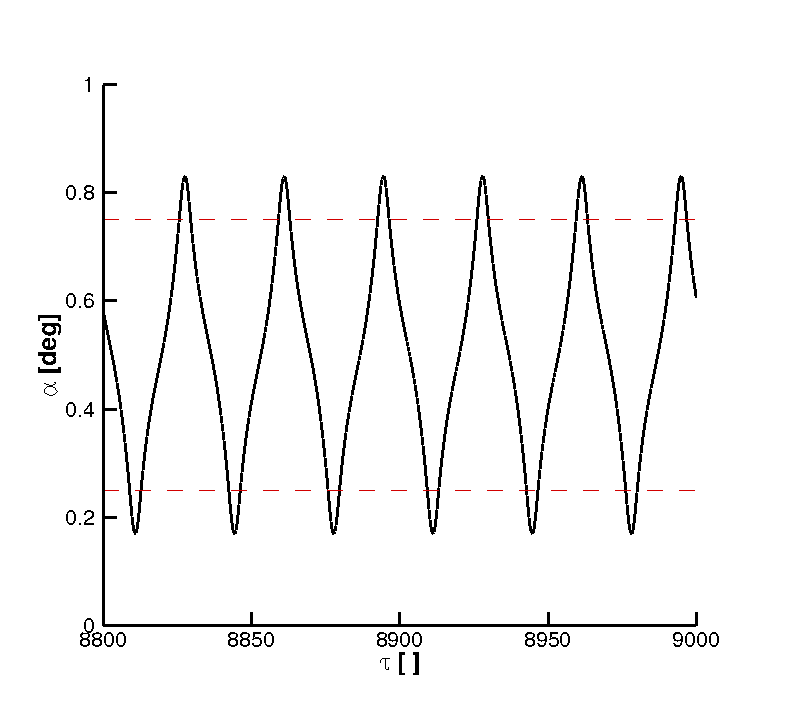 Ref. [2]
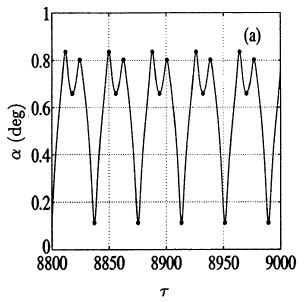 U/UL = 0.22
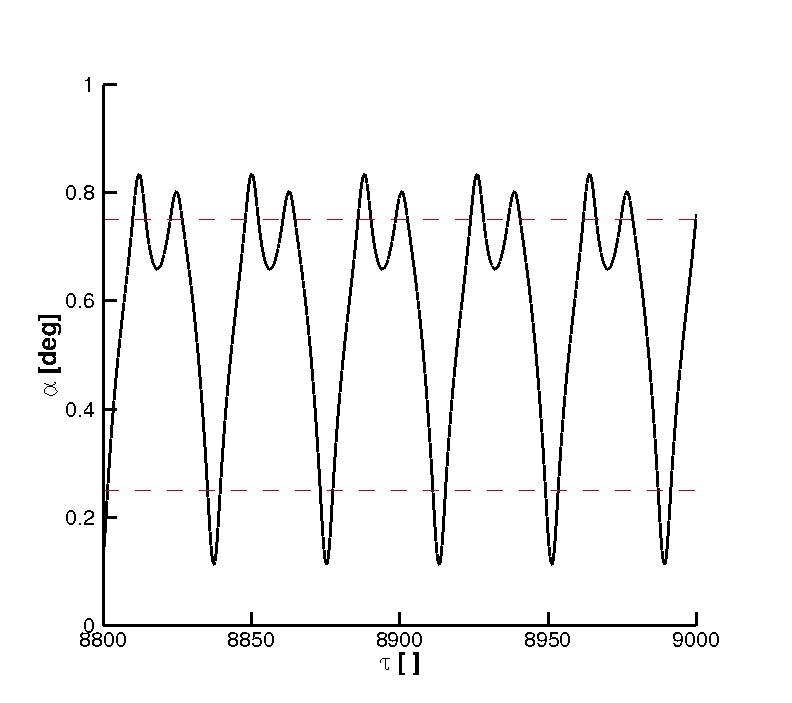 Ref. [2]
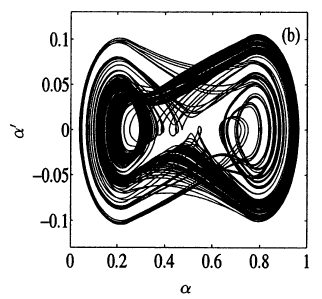 U/UL = 0.30
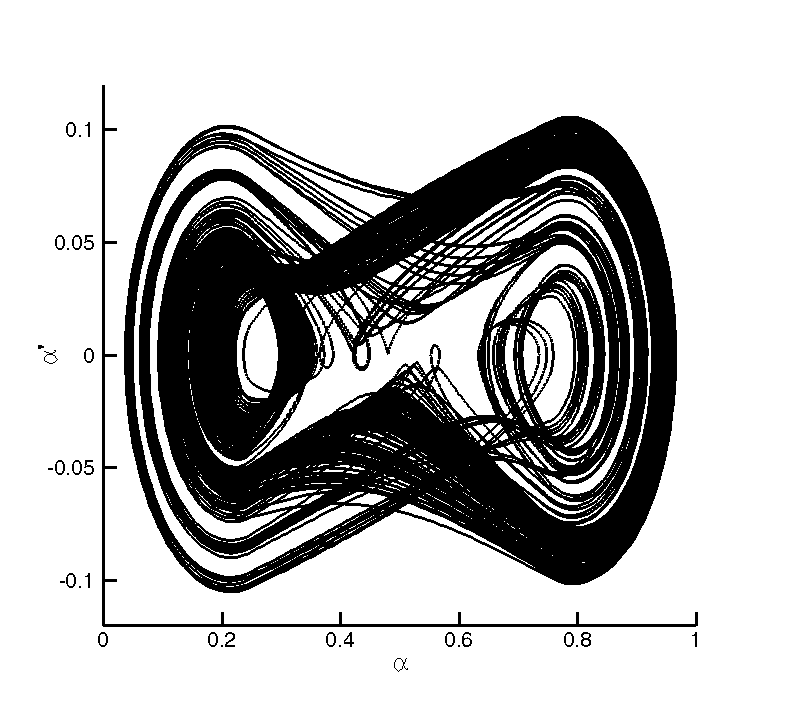 Ref. [2]
pyFlexFlight

Linear Aero + Nonlinear Beam

Validation against NASTRAN

Gust response of clamped wing
Structural Properties
 E = 7.1·1010 N m-2
 ν  = 0.33
 ρm= 2.703·104 N m-3

Geometry/FEM Properties
 L = 16 m
 Square cross-section (28 cm)
 16 elements (CBAR)

Gust Properties
 “one-minus-cosine”
 W0/U = 0.08
 f = 0.25 Hz

Flow Properties
 U = 10 m s-1
 ρa = 0.08 kg m-3
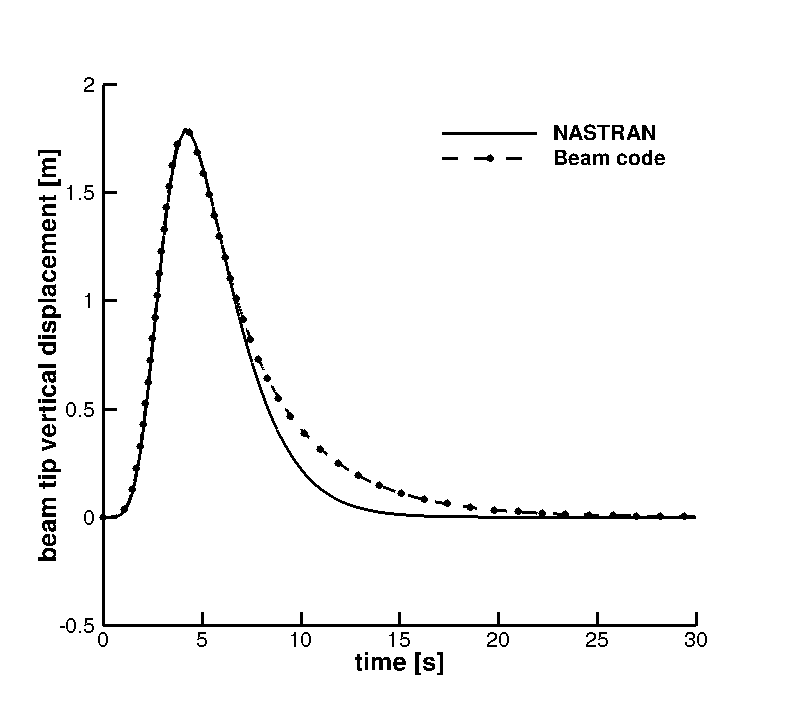 pyFlexFlight

Linear Aero + Nonlinear Beam + Nonlinear Flight

Gust response of flexible flying wing

U = 20 m/s
α = 0 deg
ρ = 0.726 kg/m3
Animation
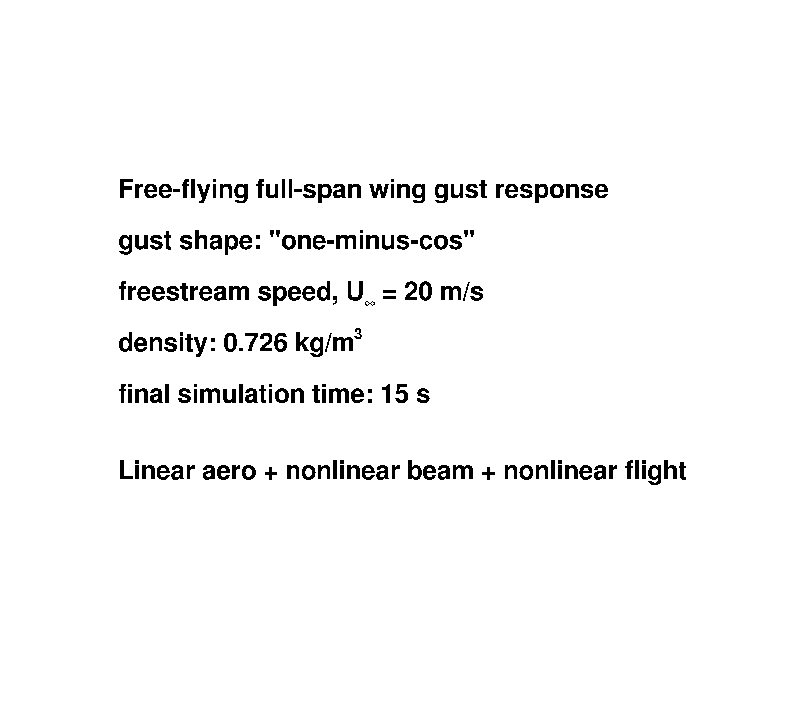 pyFlexFlight

CFD + Nonlinear Beam

Static aeroelastic response of Goland wing

M = 0.5
α = 0.8 deg
h = 9000 ft
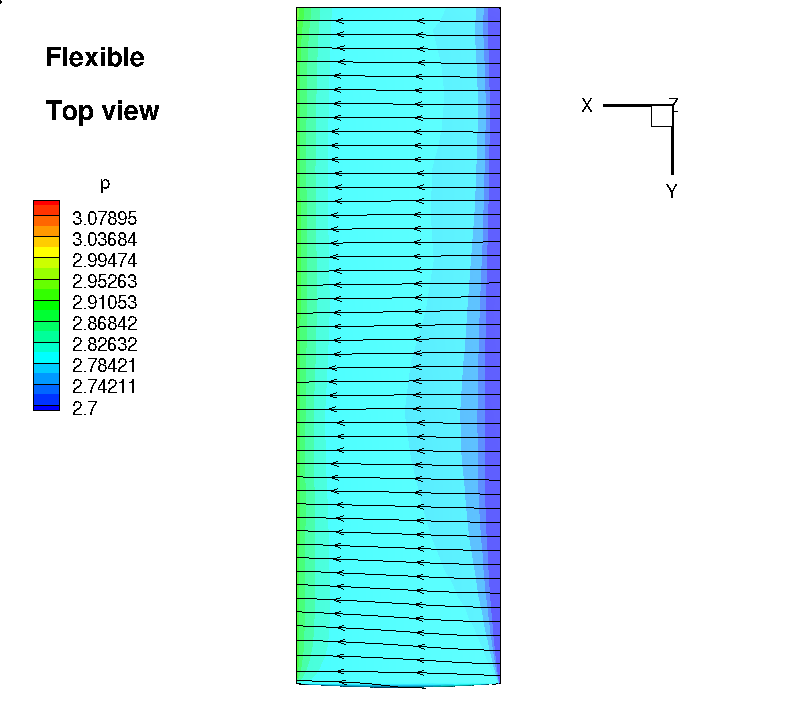 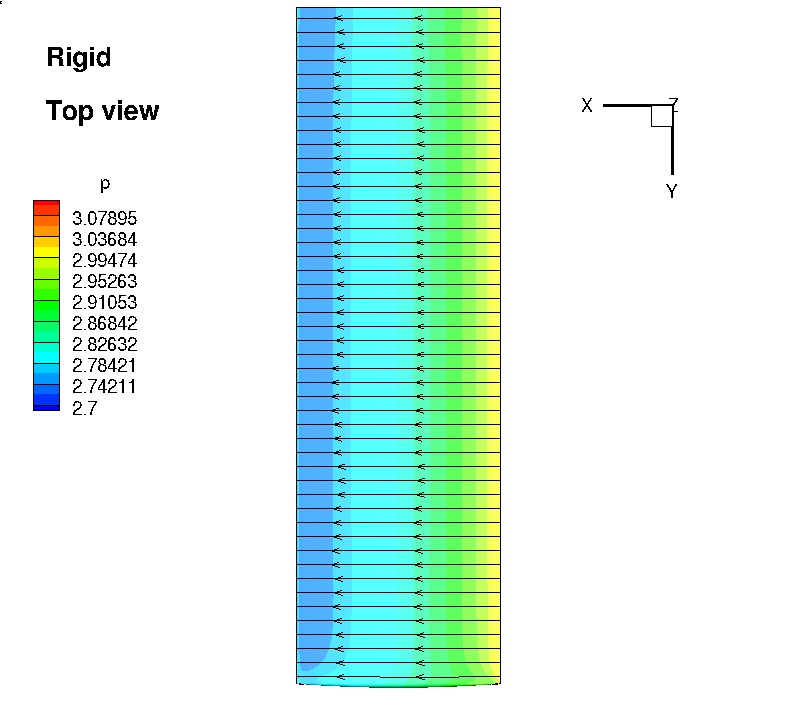 Animation
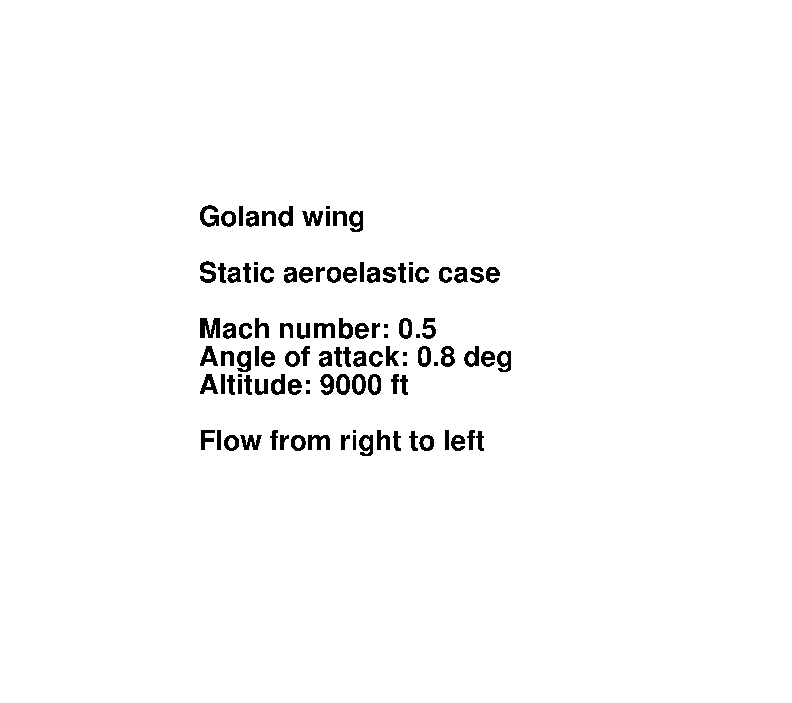 pyFlexFlight

CFD + Nonlinear Flight

Free response of rigid flying wing

M = 0.75
α = 1.0 deg
h = 0 m
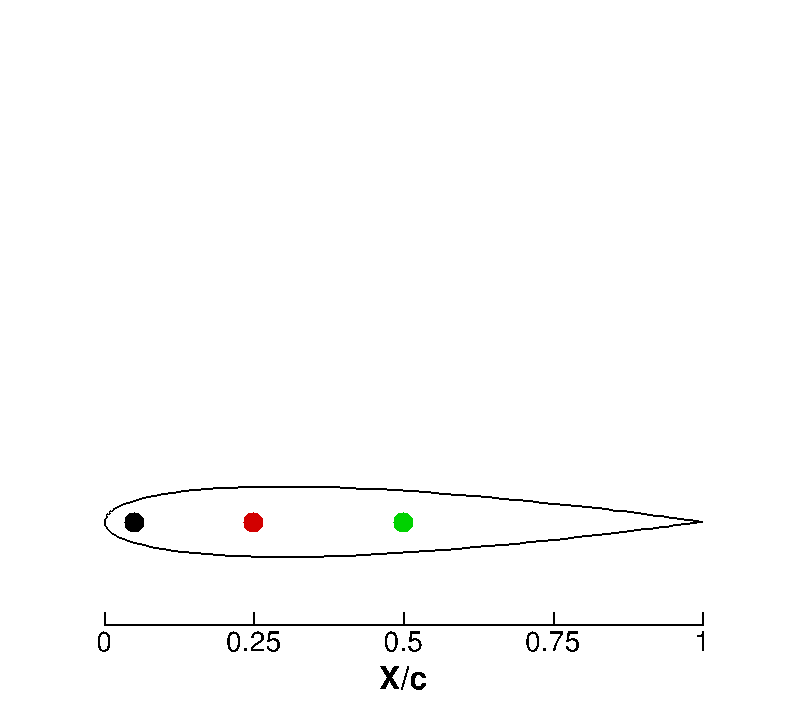 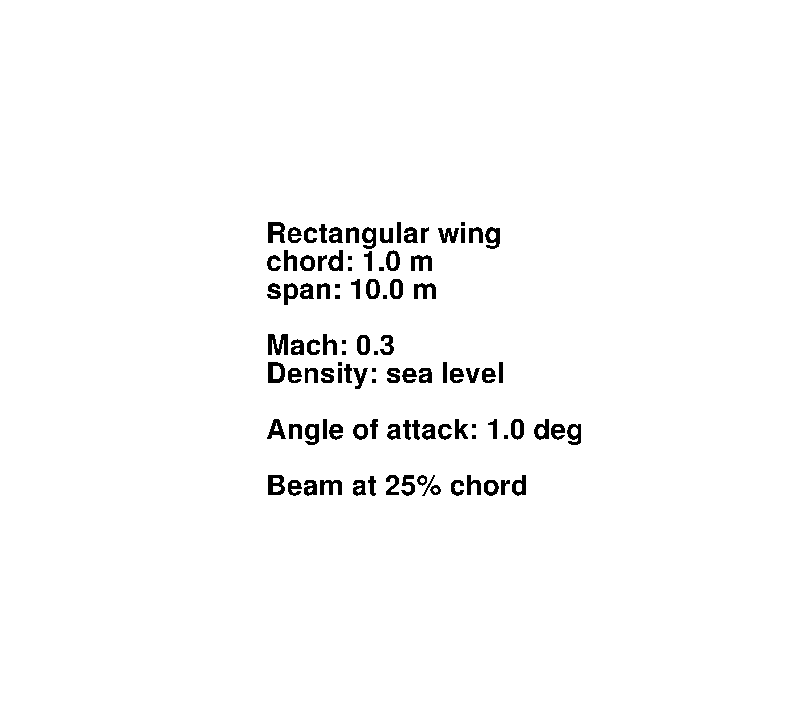 M = 0.3
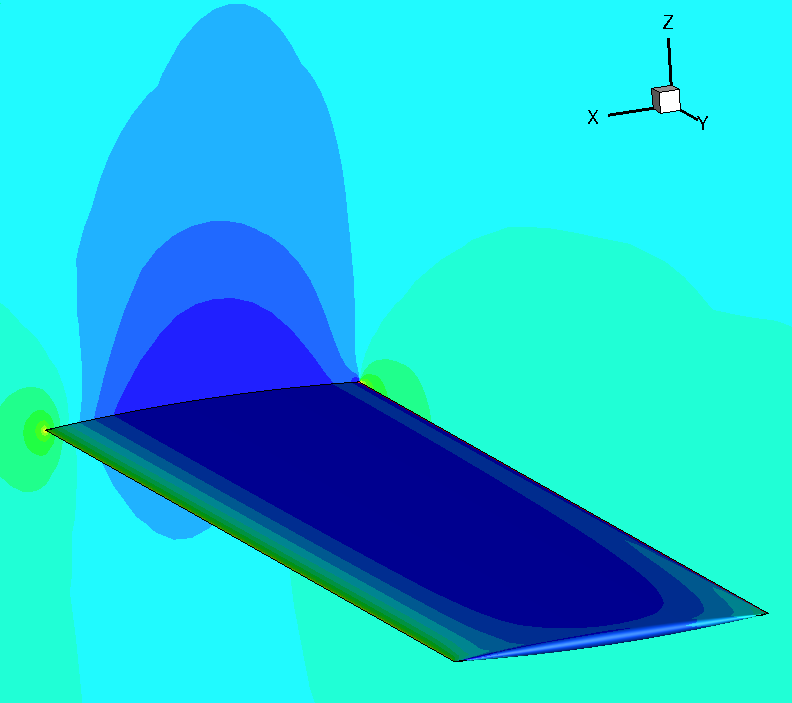 Animation
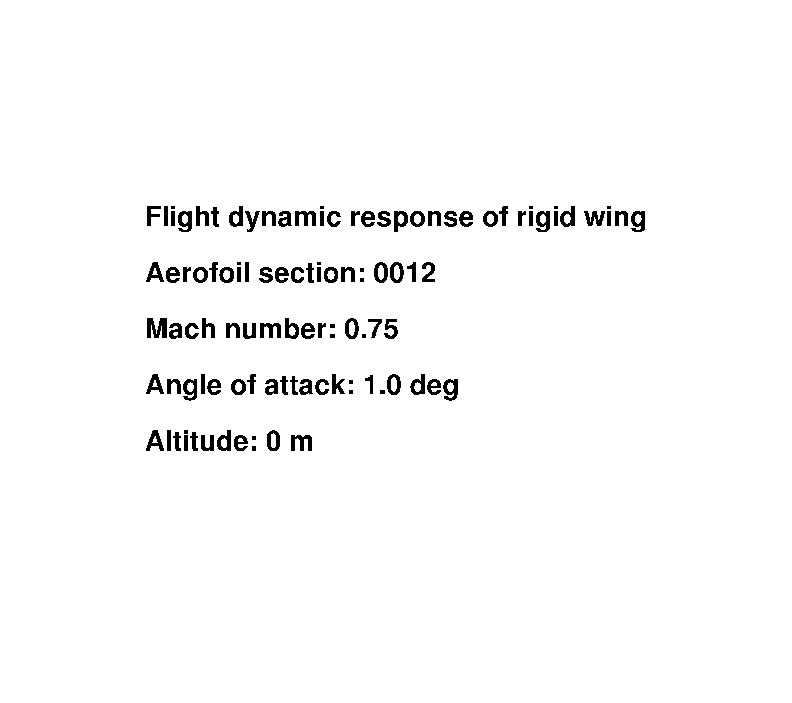